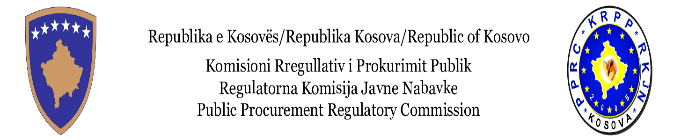 INTEGRITETI NË PROKURIM PUBLIK DHE MASAT KUNDËR KORRUPSIONIT
Moduli i tret i  trajnimit    
 2020
Qëllimi
Qëllimi dhe synimi i ketij trajnimi është që të ofroj njohuri themelore për integritetin në administratën publike në veçanti në fushën e prokurimit publik.
Gjithashtu, integriteti ka për synim fuqizimin institucional kundër korrupsionit dhe dukurive tjera negative.
Çka nënkuptohet me Integritet ?
.......?
Person me Integritet
Integriteti paraqet një vlerë njerëzore universale, andaj të qenurit me integritet do te thotë të jesh i drejtë, ndershëm, i moralshëm, guximtar, profesionist dhe shumë virtyte tjera pozitive që e bëjnë një njëri me integritet.
   Të gjitha këto elemente të Integritetit funksionojnë bashkë në mënyrë zingjirore.
Integriteti në rrafshin Institucional
Integriteti ka disa karakteristika si:

Profesionalizmi
Efikasiteti dhe transparenca 
Llogaridhënja
Etika 
Rezistenca ndaj korrupsionit etj.
Domosdoshmëria për integritet në Institucione
Është e domosdoshme që integriteti të konsiderohet si një normë e vendosur dhe e aplikuar për sigurinë brenda institucionit apo organizatës. 
 Fusha e prokurimit publik llogaritet që ka ndjeshmëri dhe rrezikshmëri mjaftë të lartë të korrupsionit, andaj, instalimi i një kulture administrative mbi integritetin që fillon me detyrim ligjor të hartimit të politikave për integritet në çdo institucion.
Rëndësia e qasjes në informacion
Profesionalizmi
Pasi që fusha e Prokurimit Publik  është mjaftë e ndjeshme, andaj, të gjitha palët e interesuara janë vetëdijesuar për rëndësinë e burimeve njerëzore për më shumë shërbime profesionale në fushën e prokurimit publik.

Zhvillimi i përshtatshëm i burimeve njerëzore dhe praktikës profesionale të prokurimit janë veprime thelbësore strategjike nëse qëllimi i sektorit të prokurimit publik është që të përmbush kërkesat  dhe nevojat për rritjen e saj dhe konkurrencën e tregut.
Efikasiteti dhe transparenca
Sistemi  i prokurimit publik kërkon standarde të larta të efikasitetit dhe transparencës pasi që prokurimi publik bëhet për interes të përgjithshëm dhe është parakusht për zhvillim të qëndrueshëm duke marrë parasysh që përbën rreth 33 % të shpenzimeve publike. 
Efikasiteti i punës së organeve përgjegjëse për zbatimin e prokurimit publik për përdorimin e fondeve publike është një nga parimet e Ligjit të Prokurimit Publik.
Transparenca
Transparenca  shërben për informimin e  publikut, qasjen në legjislacion, politika dhe në kryerjen e procedurave të prokurimit nga ana e institucioneve përgjegjëse.
Komunikimi efektiv dhe qasja në informacione të prokurimit publik me të gjitha palët e përfshira është një nga parakushtet themelore për suksesin e gjithë sistemit. 

Në funksion të transparencës institucionet duhet ti përgadisin raportet ne periudha te caktuara kohore. Mbajtja e punëtorive dhe konferencave me të gjithë akteret e prokurimit publik me qellim të mbarëvajtjes apo sfidave qe paraqiten gjatë ushtrimit të aktiviteteve te prokurimit publik.
Transparenca me LPP
LPP-ja ka paraparë nen të veçantë sa i përket mjeteve për promovimin e Transparencës (neni 10).
Me këtë nen obligohen autoritetet kontraktuese të mbajnë një përmbledhje të rregulluar dhe gjithpërfshirëse të të dhënave për secilin aktivitet të prokurimit. E gjithë kjo për të siguruar qasje të arsyeshme palës që kërkon qasje në të dhënat e aktiviteteve të prokurimit perveç informatave sekrete afariste.
Transparenca (1)
KRPP ka lansuar edhe platformën e sistemit të e-prokurimit, ku synim kryesor i kësaj platforme është  rritja e transparencës në sistemin e prokurimit publik ne Kosovë. 
Gjithashtu, transparenca është vendosur si njëra ndër çështjet kryesore në Strategjinë Kombëtare të Prokurimit Publik (2017-2021).
Publikimi i dokumentëve standarde
Ofertimi elektronik
Publikimi i formularit B 58
Publikimi i letrave standarde për tenderuesit
Publikimi i njoftimit për dhenje të kontrates 
Publikimi i të gjithë OE pjesëmarrës në tender
Publikimi i kontratave
Llogaridhënja
Llogaridhënja  paraqet një nga sfidat kryesore të sistemit të prokurimit publik, por edhe sistemit të qeverisjes në përgjithësi. 
Elementet  thelbësore  që  sigurojnë llogaridhënien janë: 
Një organizim i duhur i administratës 
Qasja në informacione publike
Një sistem i kontrollit dhe balancës në mes të pushteteve
Një sistem efikas i brendshëm për ankesat administrative
Mbikëqyrja e pavarur dhe shqyrtimi gjyqësor i rasteve administrative.
Etika
Etika paraqet një degë të filozofisë që merret me vlerat themelore të marrëdhënieve ndërnjerëzore, që e studion cilësinë dhe bazën e veprave apo sjelljeve të cilat nga këndi i moralit janë të mira apo të këqija, të qëlluara apo të shëmtuara.
Dispozitat e parapara për Etikën nuk janë thjesht një copë letër apo poster, por janë në zemër të çdo politike, procedure, vendimi dhe veprimi në Prokurim Publik. Dëshmitë tregojnë se duke pasur thjeshtë vetëm një kod të etikës nuk është e mjaftueshme për të zvogëluar sjelljen joprofesionale - por duhet qe të elaborohet dhe të diskutohet  rreth tij si një konsideratë e përditshme .
Rezistenca ndaj korrupsionit
Korrupsioni është dukuri negative që paraqet një form të krimit kundër shoqërisë.
Rezistenca ndaj kësaj dukurie është njëra ndër pikat më të rëndësishme që i atribohet të qenurit me Integritet.
Rezistenca ndaj korrupsionit ndikon direkt në performancën dhe profesionalizmin në fushën e prokurimit  përkatesishtë në administratën  publike.
LPP-ja
Kërkesat ne lidhje me Integritetin dhe Pavarësinë e Institucioneve Qendrore të Prokurimit janë të përcaktuara me LPP Nr. 04/L-042 për Prokurimin Publik të Republikës se Kosovës, i ndryshuar dhe plotësuar me Ligjin Nr. 04/L-237, Ligjin Nr. 05/L-068 dhe Ligjin Nr. 05/L-092.

Qëllimi i ligjit te PP është të siguroj mënyrën më efikase, më transparente dhe më të drejtë të shfrytëzimit të fondeve publike, të siguroj integritetin dhe përgjegjësinë e zyrtarëve publik, nëpunësve civil dhe personave të tjerë që kryejnë ose janë të përfshirë në një aktivitet të prokurimit dhe të nxisë krijimin e një kulture institucionale të profesionalizuar të pandikuar nga interesat materiale, të paanshme, etike, në mesin e personave zyrtarë që kryejnë ose janë të përfshirë në një aktivitet të prokurimit, duke kërkuar nga personat e tillë që të respektojnë parimin e shfrytëzimit sa më efikas, me kosto ekonomike, transparent dhe të drejtë të fondeve dhe burimeve publike, ndërkaq duke iu përmbajtur rreptësishtë procedurave dhe kushteve qenësore të këtij ligji. (Neni 1, 2 dhe 3 i LPP).
Korniza Ligjore për Integritet në Prokurim Publik
Ligji i Prokurimit Publik 
Strategjia Kombetare e Prokurimit Publik
Kodi Etik i Prokurimit Publik 
Deklarata nen betim për zyrtarët e prokurimit
Deklarata nen betim për anëtarët e komisionit për vlerësimin e tenderëve
Deklarata nen betim për punonjësit e KRPP-së OSHP-së dhe AQP-së
Vazhdim
Rregullorja e brendshme e punës për KRPP-në
Rregullorja e brendshme e punës për OSHP-në
Rregullorja e brendshme e punës për AQP-në
Nenet e LPP-së, që i referohen Integritetit
Neni 23, Zyrtarët e Prokurimit…?
Neni 65, Kërkesat për Përshtatshmëri…?
Neni 86, Komisioni Rregullativ i Prokurimit Publik…?
Neni 89, Emërimi i Anëtarëve të KRPP-së…?
Neni 91, Masat Zbatuese…?
Neni 93, Pezullimi dhe Suspendimi i Anëtarëve KRPP-së…?
Neni 96, Emërimi, Largimi dhe Pezullimi i Drejtorit të AQP-së…?
Neni 98, Organi Shqyrtues i Prokurimit…?
Neni 100, Emërimi i Kryetarit dhe Anëtarëve te OSHP-së…?
Neni 101, Suspendimi, Largimi dhe Shkarkimi i Kryetarit dhe Anëtarëve të OSHP-së...?
Neni 130, Ndikimi i Paligjshëm…?
Kodi Etik i PP-së
Konform nenit 91.2 të Ligjit Nr. 04/L-042, Ligji për Prokurimin Publik në Kosovë, Komisioni Rregullativ i Prokurimit Publik ka hartuar dhe nxjerr Kodin Etik, i cili duhet të  respektohet nga të gjithë nëpunësit publik, shërbyesit civil dhe personat e tjerë të punësuar nga autoritetet kontraktuese.

“Kodi Etik i prokurimit”, i përket Pjesës D të rregullave të prokurimit publik. Përmban tre  anekse të formularëve standard, si: “Deklarata nën betim për Zyrtarët e Prokurimit”, “Deklarata nën betim për anëtarët e komisionit për vlerësimin e tenderëve” dhe “Deklarata nën betim për punonjësit e KRPP-së, AQP-së dhe OSHP-së”.
Qëllimi i Kodit Etik
Qëllimi i Kodit Etik është gjithashtu për të përcaktuar vlerat thelbësore dhe normat e sjelljes etike, për të përcaktuar praktikat e rekomanduara, dhe për të vendosur kodin e mirësjelljes në mes të autoriteteve kontaktuese dhe tenderuesve/kontraktorëve. Ky Kod ka të bëjë me vetë-ndërgjegjësimin, duke siguruar që të gjithë te jene në gjendje që gjithmonë të bëjnë gjënë e duhur dhe te jene te sigurt për të sfiduar kolegët pavarësisht rangut të tyre, rolit apo pozitës.
Deklarata nën betim për Zyrtarët e Prokurimit
Kjo Deklaratë është pjesë e Kodit Etik të PP-së, e cila shërben me qëllim që personat të cilët pretendojnë të shërbejnë si Zyrtarë të Prokurimit, t’i plotësojnë kërkesat e nenit 23 të LPP-së.
Të gjitha këto kërkesa të cilat derivojnë nga ky nen, janë obligative për të gjithë ZP dhe me nënshkrimin e kësaj Deklarate janë të vetëdijshëm për përgjegjësinë që do të marrin.
Deklarata nën betim për anëtarët e komisionit të vlerësimit
Deklarata nën betim për anëtarët e komisionit të vlerësimit, është pjesë Kodit Etik të PP-së, e cila i referohet neneve 1,11 dhe 59 të Ligjit Nr. 04/L-042 për Prokurimin Publik të Republikës se Kosovës, i ndryshuar dhe plotësuar me ligjin Nr. 04/L-237, ligjin Nr. 05/L-068 dhe ligjin Nr. 05/L-092
Me nënshkrimin Deklaratës nën betim, anëtarët e komisionit vlerësues zotohen se sinqerisht dhe me besnikëri do të udhëheqin detyrat e vlerësimit në përputhshmëri me LPP-në.
Deklarata nën betim për punonjësit e KRPP-së, AQP-së dhe OSHP-së
Gjithashtu edhe Deklarata nën betim për punonjësit e KRPP-së, AQP-së dhe OSHP-së, është pjesë e Kodit Etik të PP-së, e cila i referohet neneve 92, 97 dhe 108 të Ligjit Nr. 04/L-042 për Prokurimin Publik të Republikës se Kosovës, i ndryshuar dhe plotësuar me ligjin Nr. 04/L-237, ligjin Nr. 05/L-068 dhe ligjin Nr. 05/L-092.
Dispozitat kryesore të kësaj Deklarate janë:
Të mbroj nga zbulimi dhe të ruaj fshehtësinë e çdo informacioni sekret afarist dhe të përcaktuar si informacion i fshehtë nga institucioni përkatës; 
Leximi me kujdes i dispozitave të Kodit Etik të Prokurimit të aprovuar nga KRPP-ja dhe deklarimi se do të respektohen në përpikëri gjatë tërë kohës për të cilën do të jenë kompetent në ushtrimin e kompetencave të tyre që u janë besuar nga institucioni përkatës; dhe
Pranimi që personalisht mund të konsiderohen përgjegjës nga aspekti penal dhe/ose civil për shpalosjen e informatave të tilla të bërë me qëllim ose për shkak të pakujdesisë.
Rregullorja e brendshme e punës për KRPP-në
Përveç legjislacionit të lartëpërmendur për zbërthimin e integritetit në Prokurim Publik, po ashtu, një pjesë e konsiderueshme e integritetit trajtohet përmes rregullores së brendshme të punës së KRPP-së, e cila shpjegon në përpikëri detyrat dhe përgjegjësit me profesionalizëm dhe efikasitete për punonjësit e KRPP-së.
Rregullorja e brendshme e punës për AQP-në
Po ashtu edhe institucioni i AQP-së, i cili është në kuadër të Ministrisë së Financave, ka rregullore të brendshme të punës ku integriteti i atribuohet punonjësve të saj.
Rregulloret e brendshme të punës për OSHP-në
Edhe institucioni i OSHP-së, posedon rregulloren e brendshme të punës, ku gjithashtu integriteti i atribuohet punonjësve të saj, përmes strukturës organizative dhe ndarjes së përgjegjësive të tyre. 
Për tri institucionet Qendrore të Prokurimit qëllimi kryesor i këtyre rregulloreve është që të ofrojnë një sërë udhëzimesh operative praktike për menaxhmentin dhe stafin e tyre.
Çfarë është Korrupsioni?
Sipas Ligjit korrupsioni është vepër penale që shkakton pasoja shumëdimensionale. Korrupsioni paraqet keqpërdorimin e pushtetit ose autoritetit, çdo veprim ose sjellje të personit zyrtar ose personit përgjegjës me qëllim të arritjes së një përparësie të kundërligjshme për veten ose tjetrin.
Në përgjithësi, korrupsioni përkufizohet si “Shpërdorimi i pushtetit të besuar ose i funksionit publik për përfitime të ndryshme”. 
KORRUPSION-it si nocion i atribuohen edhe termat mito dhe ryshfet.
vazhdim
Për shkak të përhapjes shumë të gjerë, korrupsioni tani më konsiderohet si një pjesë e pandarë e shoqërisë njerëzore, diku më shumë e diku më pak, por një gjë është e sigurt se nuk ka asnjë vend imun nga kjo dukuri. Në fakt, trendi i lartë i korrupsionit i cili ka përfshirë vendet e botës, sot cilësohet si një kulturë ose trend shoqëror i kohës moderne.
Pasojat e Korrupsionit
Një numër i madh ekonomistësh kanë qartësuar se shoqëria përjeton pasoja katastrofale nga korrupsioni, ngase është pengesa kryesore për zhvillimin e një vendi. Shumë institucione ndërkombëtare siç janë institucionet e Bankës Botërore, dhe ato të BE’së, kanë vërtetuar se korrupsioni i zvogëlon të ardhurat shtetërore, duke i rritur shpenzimet publike.
Korrupsioni e pamundëson, shpeshherë edhe e paralizon plotësisht veprimtarinë tregtare, duke e shkatërruar edhe sektorin privat, nëpërmjet pengimit të investitorëve të huaja. Në veçanti duhet të theksojmë se nuk është ekonomia i vetmi sektor që pëson nga korrupsioni, korrupsioni godet rëndë kulturën  dhe zhvillimin  e shoqërisë demokratike.
Ndikimet e Korrupsionit
Ndikimi Financiar
Rritja e mosbesimit në sistemin demokratik
Zvoglon investimet e huaja
Dëmton sektorin privat
Zvoglon besimin në drejtësi
Rrezikon stabilitetin politik duke humbur besimin ndaj shtetit, etj...
Lufta Kundër Korrupsionit
Rol të rëndësishën në luftën kundër korrupsionit ka edhe zbatimi i parimeve themelore të nëpunësve civil si në institucione qendrore ashtu edhe në ato lokale. 
Etika, efikasiteti, përgjegjëshmëria, profesionalizimi, transparenca, llogaridhënia krijojnë bazë të mirëfillt për rritje të besimit të qytetarëve në institucione publike, zbatim të ligjit në Kosovë, forcim i shtetit të së drejtës, fuqizimi i institucioneve të drejtësisë janë mekanizma për parandalimin dhe luftimin e sukseshëm të korrupsionit në Kosovë.
Veprimet e ndërmarra nga Institucionet Shtetërore
Nxjerrja e Ligjit kundër korrupsionit 
Themelimi i Agjencisë Kundër Korrupsionit
Hartimi i Strategjive kundër korrupsion
Hartimi i Planeve të veprimit
Nxjerrja e Ligjit për parandalimin e konfliktit të interesit
Si dhe akteve tjera nënligjore
Ligji Kundër Korrupsionit
Kosova posedon Ligjin kundër korrupsionit.
Ky ligj parasheh masat kundër korrupsionit brenda fushës së veprimit të Strategjisë Kundër Korrupsionit, veçanërisht në fushën e hetimeve administrative të korrupsionit publik, eliminimin e shkaqeve të korrupsionit, papajtueshmërinë mes mbajtjes së posteve publike dhe kryerjes së aktiviteteve fitimprurëse për personat zyrtar, kufizimet në lidhje me pranimin e dhuratave të lidhura me kryerjen e punëve në detyrë, mbikëqyrjen e pasurive të tyre si dhe të personave në lidhje të afërt me ta dhe kufizimet në lidhje me subjektet kontraktuese që marrin pjesë në tenderët publik duke kryer biznes me firmat ku personi zyrtari ose një person në marrëdhënie të afërt me të është i përfshirë.
Agjencia Kundër Korrupsion
Në vitin 2007 Republika e Kosovës ka themeluar Agjencinë Kundër Korrupsionit, organ ky i pavarur i cili raporton drejtëpërdrejtë Kuvendit të Republikës së Kosovës;
Ky mekanizem është i specializuar në  hartimin e politikave shtetërore në luftimin dhe parandalimin e korrupsionit në tërësi.
Në kuadër të Agjencisë Kundër Korrupsionit  funksionon Departamenti i Parandalimit të Korrupsionit ku në kuadër të tij funksionojnë 3 Divizione si në vijim:
Divizionit për mbikyqrjen e pasurisë dhe dhuratave për zyrtarët e lartë publik, Divizioni për parandalimin e korrupsionit në prokurimin publik dhe Divizioni për parandalimin e konfliktit të interesit ku të trija këto bashkpunojnë dhe janë të lidhura ngusht njëra me tjetrën.
Strategjia Kundër Korrupsionit
Agjencia Kundër Korrupcionit është e obliguar që në bashkëpunim me institucionet e tjera publike dhe organizatat e shoqërisë civile, ta përgatit Strategjinë aktuale kundër korrupsionit dhe Planin e Veprimit.
Hartimi i Strategjisë Kundër Korrupsionit ka si objektiv fundamentale reduktimin progresiv dhe të qëndrueshëm të korrupsionit, forcimin e integritetit institucional dhe promovimin e vlerave të mirëqeverisjes.
Parimet e përgjithshme mbi të cilat                        mbështetet  Strategjia Kundër Korrusion
Sundimi i ligjit
Vullneti politik
Neutraliteti politik
Përgjegjësia
Qeverisja e Mirë, Llogaridhënia, Transparenca 
Efektiviteti dhe efikasiteti
Bashkëpunimi Institucional
Objektivat Horizontale të Strategjisë
Avancimi i integritetit të institucioneve publike dhe rritja e besimit të publikut në to, forcimi i mëtejshëm i llogaridhënies dhe transparencës
Promovimi i kulturës së praktikave të mira dhe parimit të tolerancës zero për korrupsion në lidhje me privatizimin
Rritja e efikasitetit dhe efektivitetit të bashkëpunimit ndër-sektorial dhe ndër-institucional dhe krijimi i mekanizmave efikas koordinimi për zbulimin, hetimin dhe ndjekjen e korrupsionit 
Zbatimi i mëtejmë i standardeve ndërkombëtare kundër korrupsionit në kuadrin legjislativ dhe institucional
Prokurimi Publik në kuadër të Strategjisë Kundër Korrupsion
Njëra ndër objektivat e Strategjisë Kundër Korrupsionit është edhe Parandalimi dhe luftimi i korrupsionit në prokurim publik.
KRPP dhe OSHP kanë qenë pjesëmarrëse si institucione qendrore të cilat e kanë dhënë kontributin e tyre ne hartimin e kësaj strategjie duke i vendosur edhe aktivitete e tyre sa i përket këtij objektivi për Prokurimin Publik.
Masat Kundër Korrupsionit
Masat të cilat i përdor shteti për pengimin dhe luftimin e korrupsionit janë:

Masa preventive (parandaluese) dhe 
Masa represive (reaguese).
Masat Preventive
Masat preventive janë tërësi e mjeteve dhe metodave të cilat i ndërmerr shteti përmes organeve të autorizuar të tij, me qëllim të parandalimit dhe pengimit të korrupsionit, duke i eliminuar rrethanat, shkaqet dhe faktorët që e shkaktojnë atë. 
Këto masa kanë karakter parandalues dhe kanë për qëllim goditjen e korrupsionit në burim.
Disa nga llojet e masave preventive
Avancimi i pozitës Sociale 
Ngritja e sistemit Arsimor 
Zhvillimi Ekonomik
Forcimi i Ligjit
Konsolidimi i Organeve të shtetit
Inkuadrimi i mediave në informimin e drejtë të opinionit publik kundër korrupsionit. 
Ashpërsimi i politikës ndëshkimore dhe zbatimi i sanksioneve penale ndaj të korruptuarve.
Masat  represive
Masat represive janë të shumta dhe të llojllojshme. Ato ndërlidhen me inkriminimin e veprave penale, zbulimin dhe ndriçimin e kryerësve të tyre, me ndjekjen penale, me caktimin e sanksioneve penale dhe ekzekutimin e tyre.
Disa nga llojet e masave represive
Politika e zbulimit dhe e ndjekjes penale e kryerësve të veprave penale të korrupsionit në Prokurimin publik;
Politika e caktimit dhe aplikimit të dënimeve ndaj kryerësve të veprave penale të korrupsionit në Prokurimin publik.
A mund të parandalohet korrupsioni sot?
Rrugë më të ndërlikuara të ballafaqimit me korrupsionin janë ato që synojnë parandalimin e tij. Ato lidhen me ndërtimin dhe forcimin e institucioneve, E thënë shkurt, luftimi dhe parandalimi i korrupsionit lidhet me qeverisjen e mirë.
Në fushën e prokurimit publik nevojitet forcimi i sistemit të përgjegjësisë për shkelsit e rregullave  nga ana e zyrtarëve te prokurimit dhe operatorëve ekonomik  siç parashihet më LPP-në.
Kontrollet gjithëpërfshirëse në Prokurim Publik
Para tenderimit
Gjatë tenderimit
Pas Dhënies së Kontratës
                         I KEQI NUK SHEH , NUK DËGJON , DHE NUK FOL!
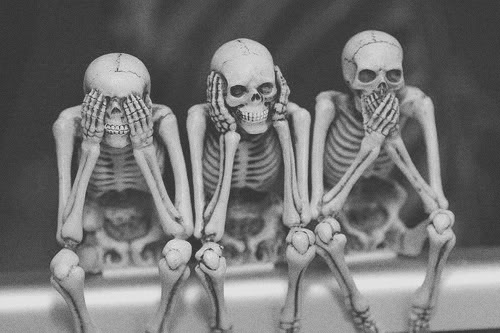 Kontrollet në fazën e para-tenderimit
Planifikimi dhe buxhetimi

Vlerësimi i Nevojave
Hulumtimi i Tregut
Vlerësimi real i Buxhetit
Plani i Prokurimit 
Draftimi i Specifikacioneve
Kriteret e Vlerësimit 
Përgatitja e Dosjes së Tenderit
Kushtet e Kontratës
Kontrollet në fazën e para-tenderimit (Vazhdim)
Dhënja e informacioneve të njejta për të gjitha palët
Përzgjedhja e duhur e procedurës.
Procedura e Negociuar  (Rreziku)
Marrja e masave parandaluese ndaj konfliktit të interesit, marrëveshjeve të fshehta dhe korrupsionit.
Kontrollet  në  fazën  gjatë tenderimit
Njoftimi për Kontratë
Afatet e Tenderimit
Ofertimi
Hapja e Ofertave
Vlerësimi i Ofertave 
Raporti i Vlerësimit të Ofertave
Njoftimi i Operatorëve Ekonomik
Dhënja e Kontratës
Kontrollet pas dhënies së kontratës
Respektimi i afateve kohore për ankesa
Implementimi i Kontratës 
Menaxheri i Kontratës
Ndryshimet e Kontratës
Raportet përfundimtare të pranimit
Pagesat 
Monitorimi i Menaxhimit  të Kontratave
Konflikti i Interesit si fenomen korruptiv
Ligji për parandalimin e konfliktit të interesit Nr. 04/L-051, trajton një çështje të re në teorinë dhe praktikën juridike në Kosovë.  
Sipas këtij ligji, konflikt i interesit është gjendja e mospajtimit ndërmjet detyrës publike dhe interesave private të zyrtarit të lartë, kur ai ka interesa private të drejtpërdrejtë ose të tërthorta, personale ose pasurore, të cilat ndikojnë, mund të ndikojnë ose duket sikur ndikojnë në ligjshmërinë, transparencën, objektivitetin dhe paanësinë e tij gjatë ushtrimit të funksionit publik.
Konflikti i Interesit me LPP
Konfliktin e Interesit e parasheh edhe Ligji i Prokurimit Publik.
Qëllimi i definimit të konfliktit të interesit në fushën e prokurimit publik është që zyrtarët e prokurimit të veprojnë çdo herë në pajtim me pergjegjësit e tyre, dhe sjellja e tyre mos të ketë efekt të demshëm në institucionin për të cilin punojnë. 
Kodi Etik, konfliktin e interesit në fushën e prokurimit publik e trajton si në rrafshin institucional ashtu edhe në atë personal.
Konflikti i Interesit me LPP
Konflikti i Interesit në rrafshin "institucional":
 
Qëllime te ndryshme te zyrës / departamentit publik dhe shtetit për shkak të keqkuptimeve apo formulimeve te pasakta / paqarta te detyrave të departamenteve.
Mungesa e rregulloreve për të zgjidhur konfliktet e reja të interesit.
Planet afatshkurtra te organizatës mbizotërojnë mbi ato afatgjata.
Korniza legjislative, monitorimi dhe sistemet e auditivit jo te përkryera.

Konflikti i Interesit në rrafshin  "personal":

Mungesa e transparencës me qellim.
Disa funksione zyrtare përfshijnë marrjen e vendimeve bazuar në vlerësimet subjektive (personale).
Mungesa e llogaridhenies, monitorimit dhe sistemit te auditimit.
Prioriteti i punes private duke neglizhuar punen ne institucion
Shmangia e Konfliktit të Interesit
Nëse individi beson se ai ose ajo mund të kenë një konflikt interesi, atëherë individi duhet që menjëherë dhe plotësisht t’ia sqarojë këtë konflikt ndonjë zyrtari më të lartë në organizatë. Personi do të përmbahet nga pjesëmarrja në çfarëdo mënyre në çështjen me të cilën lidhet konflikti, derisa çështja e konfliktit të mos jetë e zgjidhur.
Konflikti i Interesit me Kodin Penal
Me miratimin e Kodit Penal, konflikti i interesit është paraparë si vepër penale e re. Rrjedhimisht, sipas nenit 424 të Kodit nr. 04/L-082 Penal të Kosovës, kushdo i cili kryen ndonjë funksion në gjendje të konfliktit të interesit dënohet me gjobë dhe me burgim deri në 3 vjet.